A Strategy for Success
Ideas for Today and Tomorrow
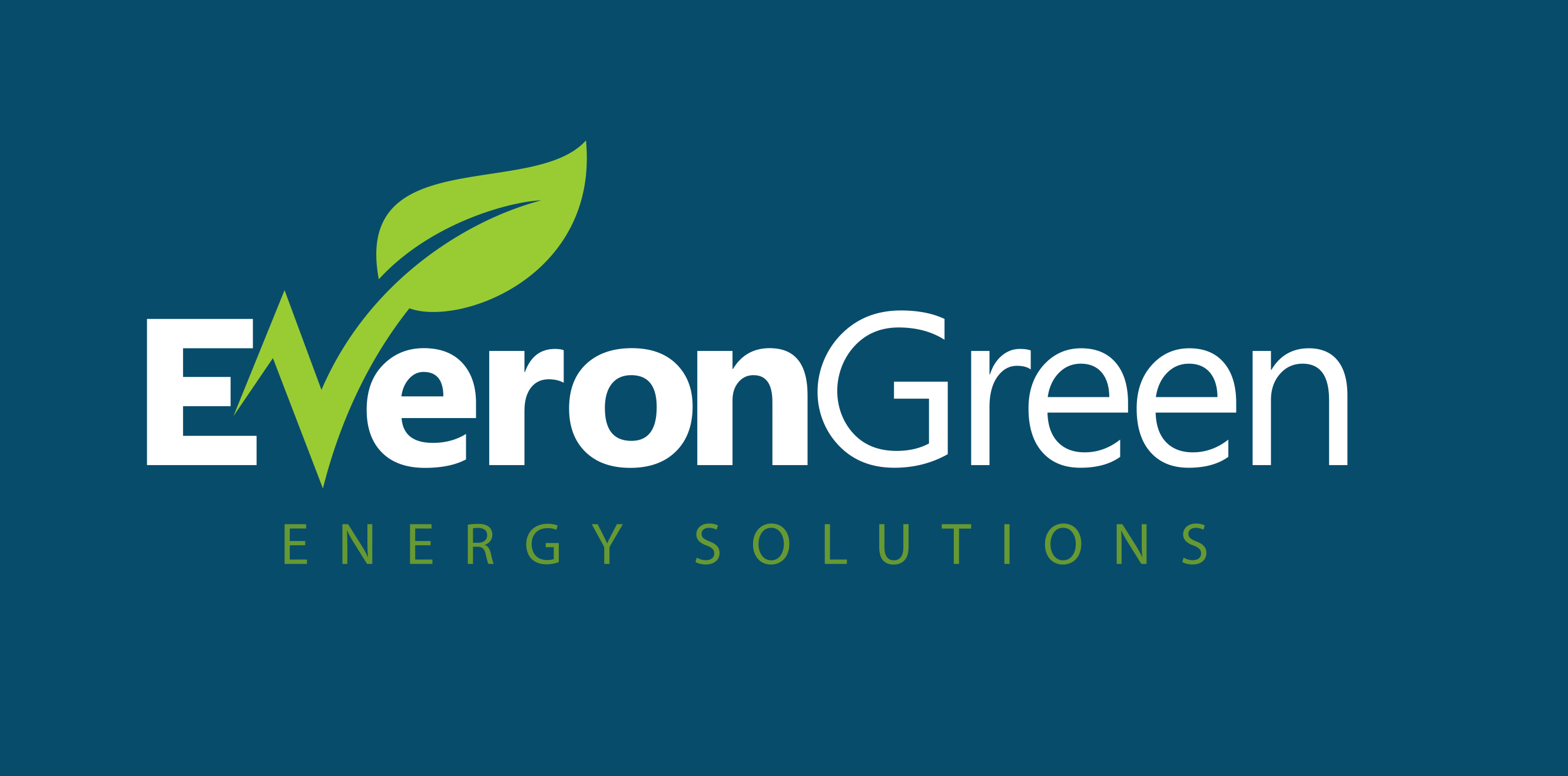 and
New Construction Division
Vision Statement
It is our vision:
To become a valued partner in providing seamless sources for power with means to reduce and manage cost at the best value to you.
To play a vital role in energy procurement, efficiency, and culture.
To provide information on the latest trends and available resources for  to offer its clients.
To become a leader in Construction Energy Management from concept to completion.
To provide low cost LED and Solar options for Contractors and builders with immediate delivery including long life warranties.
Goal and Objective
Our goal is to become your right hand partner regarding your energy needs in all energy markets.
To become the source supplier for all efficiency products in all markets
Our objective is to create a simple process for Supervisors, Project Managers, and Corporate to easily manage projects while alleviating the frustrations of finding power resources. 
To provide all the necessary tools and solutions to assist  in your drive to create  energy solutions that make dollars and sense to you through our sources.
Today’s Situation
Today like many other companies, you may be seeking sources for Temporary or Permanent Utilities via your Project Managers or Supervisors.  We are Experienced Energy Specialists who assist companies in securing their energy agreements daily.  This partnership saves time for your project leads, while putting your needs in the hands of trained and experienced professionals in all deregulated markets.  
We have established contacts at the utilities.
Market Intelligence for changing rates and programs.
Knowledge of processes and timelines to insure seamless integration.
We are a “no upfront cost team member”, paid by rebate from our Retail Electric Partner Providers.
One Call Solution. One simple phone call to us and we handle the rest, then report back to requested channels. Your projects are on-time and under budget.
How Did We Get Here?
After 10 years, operating with the world’s top Retail Electric  Providers, we decided it was time to help where it is most effective to the Construction Industry, at the conception of a New or Renovated Project.  By partnering with the builders, we can provide unmistakably pivotal assistance in staying On Time, Within Budget, and creating a One Stop Energy Management Shop for their projects. 
Many entities believe that they have to do all the work themselves, when it comes to achieving affordable Temporary Energy Services.  This is no longer true.  As an Energy Broker Consultant, Everon Green Energy Resources LLC has the expertise in Market Insight that enable us to Partner with Industry Leaders. LED, Solar, Renewable and GreenProducts,  with no upfront cost, adds to the offerings that most General Contractors have to find a subcontractor to fulfill, then trust that they will get the Job Done at all, or On Time.
We have found the market trend leaning towards companies employing their own in-house Energy Managers.  But, offsetting the cost of a $65-80k annual salary quickly absorbs any savings that would have been realized.  This is why our solutions stand far above the status quo.
Available Options
We offer:
The opportunity to Maximize Market Opportunities and Resources.
To partner in handling the acquisition of Temporary and Permanent Power for 
To partner with in offering Green Energy Solutions, Renewables and Sustainability products.
To become a part of our Strategic Partner Program.
The advantage of our providing t-pole solutions: Lower pricing, established relationships, and timely turn around times
Our Green Energy and Management Solutions are Installed, Backed by, and Maintained by our Partner Providers with no upfront cost to the client and financed over the course of their energy agreements or longer.
The Strategic Partner Program offers  Companies Incentives  for Client Referrals with select services with our suppliers.
Customer Service Agreements to allow Assignment and Assumption of service without penalty.
The Best part yet, it’s at  No Cost to you .
Recommendation
We recommend we begin with Temporary Power Acquisition and the Strategic Partnership program with your clients.
Our T-pole solutions will provide instant savings and offer all parties the opportunity to become more familiar with the inner workings and flow of working together to achieve the confidence to recommend Everon Green Energy Resources, LLC for long-term solutions to your clientele.
Next Steps:  We suggest we come to agreement with an allotted amount of properties to provide t-pole service to if not all and show you how we can bring it all together. 
We will provide the forms and necessary information required to place these orders.
We will need  to provide the information for billing, corporate address, a point of contact with email,  direct dial landline number for verification calls and information request.